ΙΩΑΝΝΗΣ ΤΣΙΟΥΡΗΣ
ΜΝΗΜΕΙΑΚΗ ΖΩΓΡΑΦΙΚΗ 
ΣΤΗ ΘΕΣΣΑΛΙΑ 
ΜΕΤΑ ΤΗΝ ΑΛΩΣΗ 
(15ΟΣ - 18ΟΣ ΑΙ.)
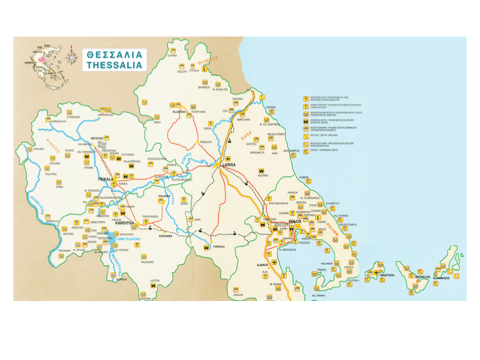 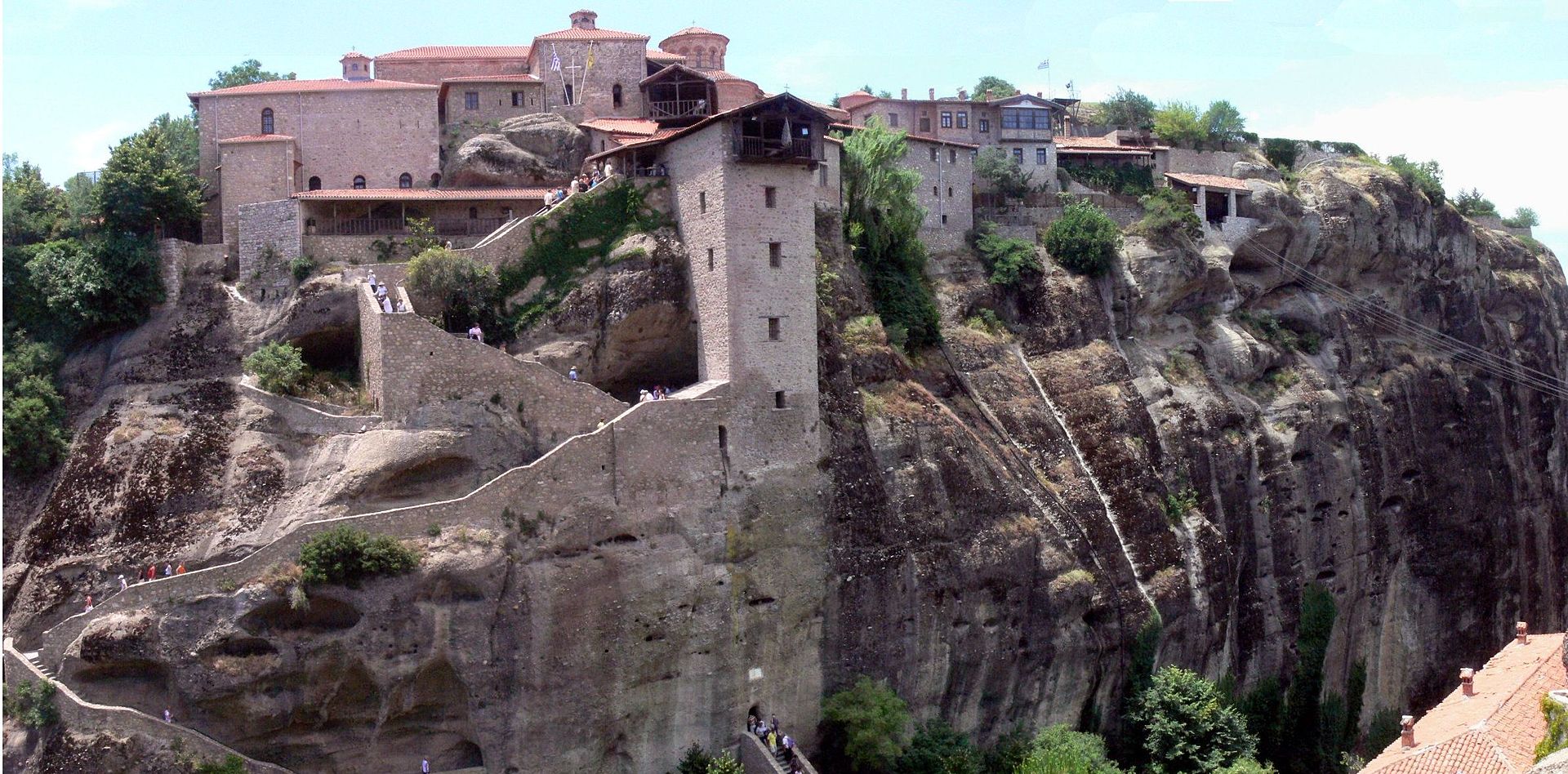 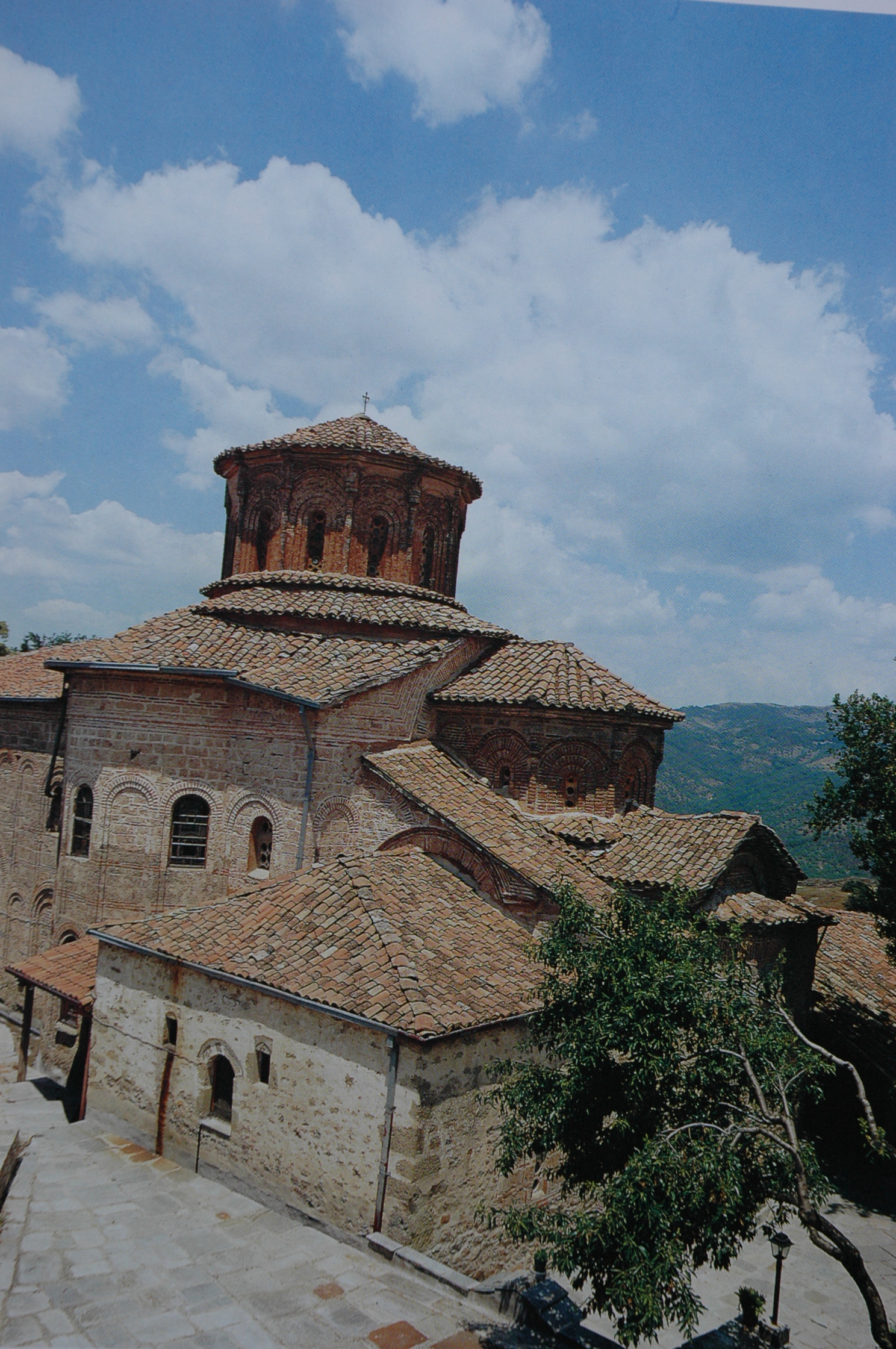 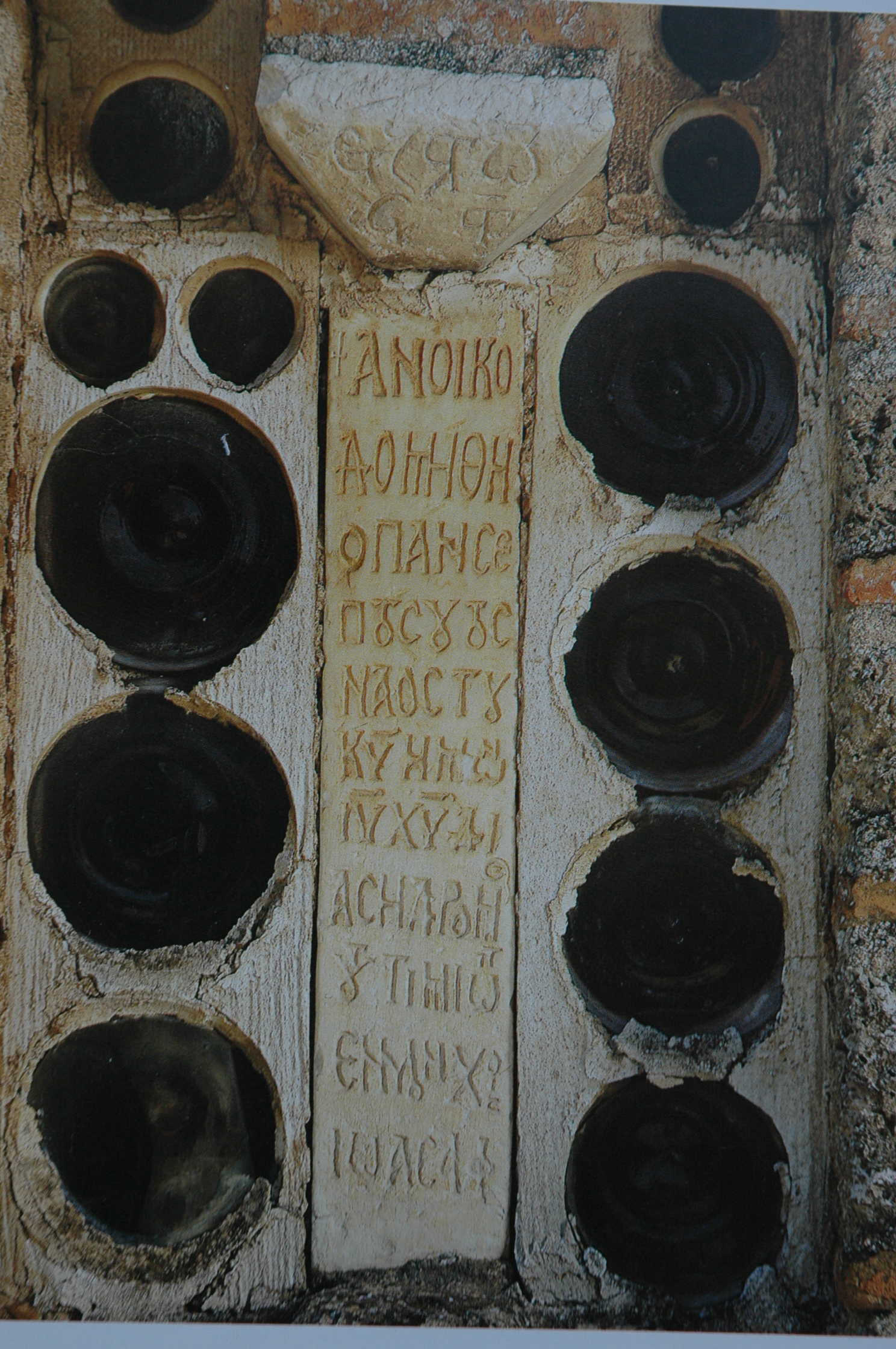 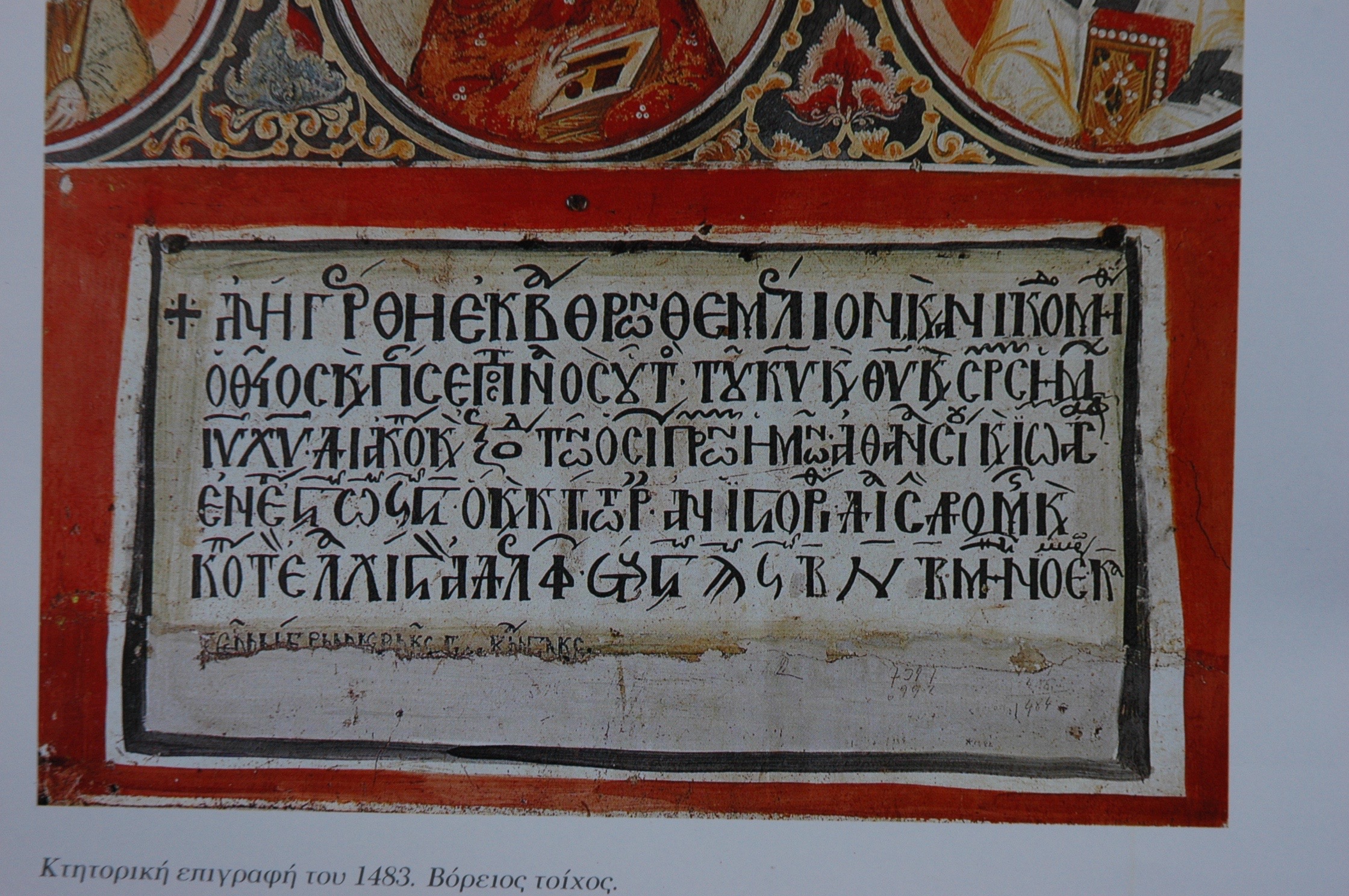 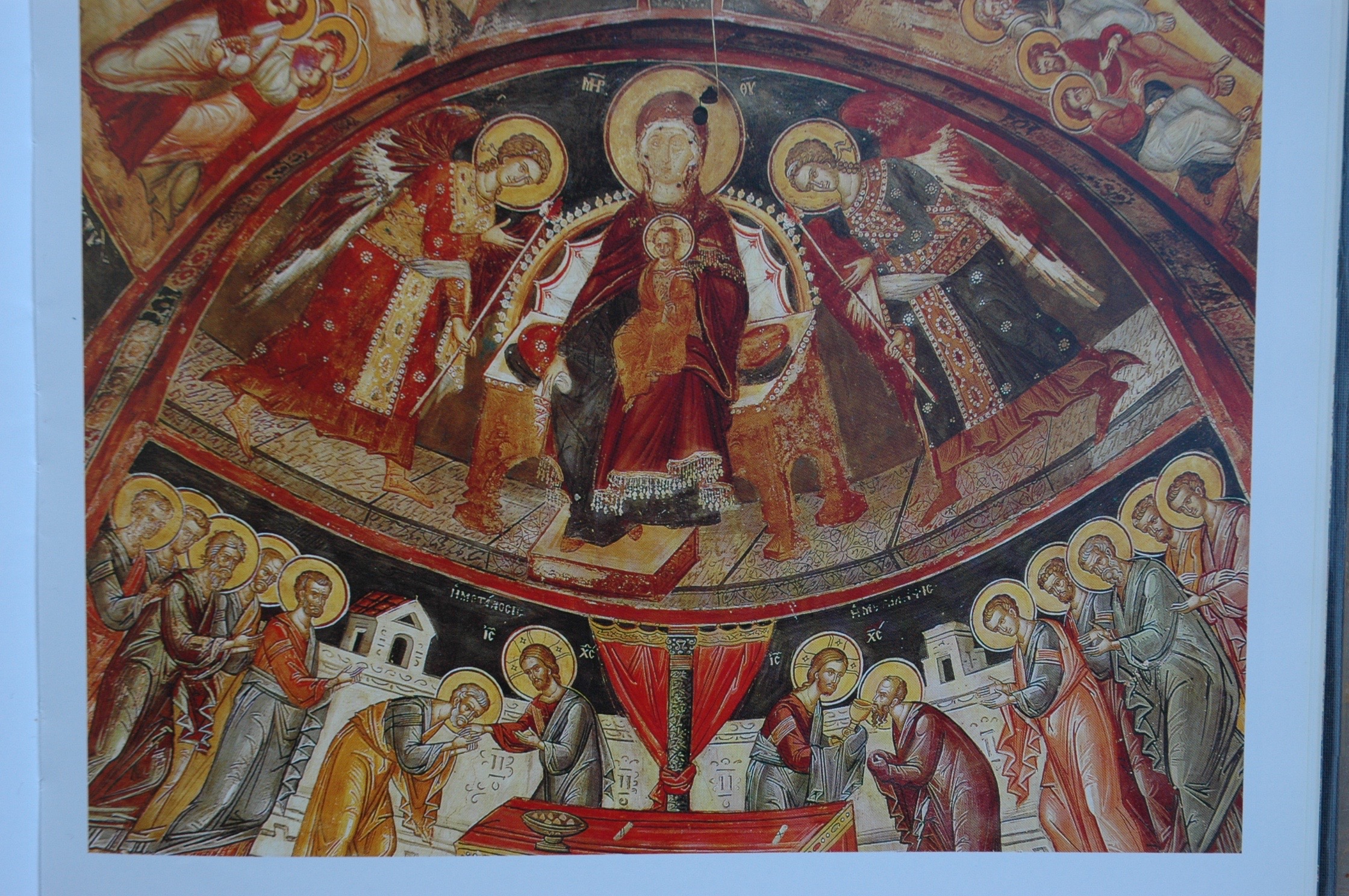 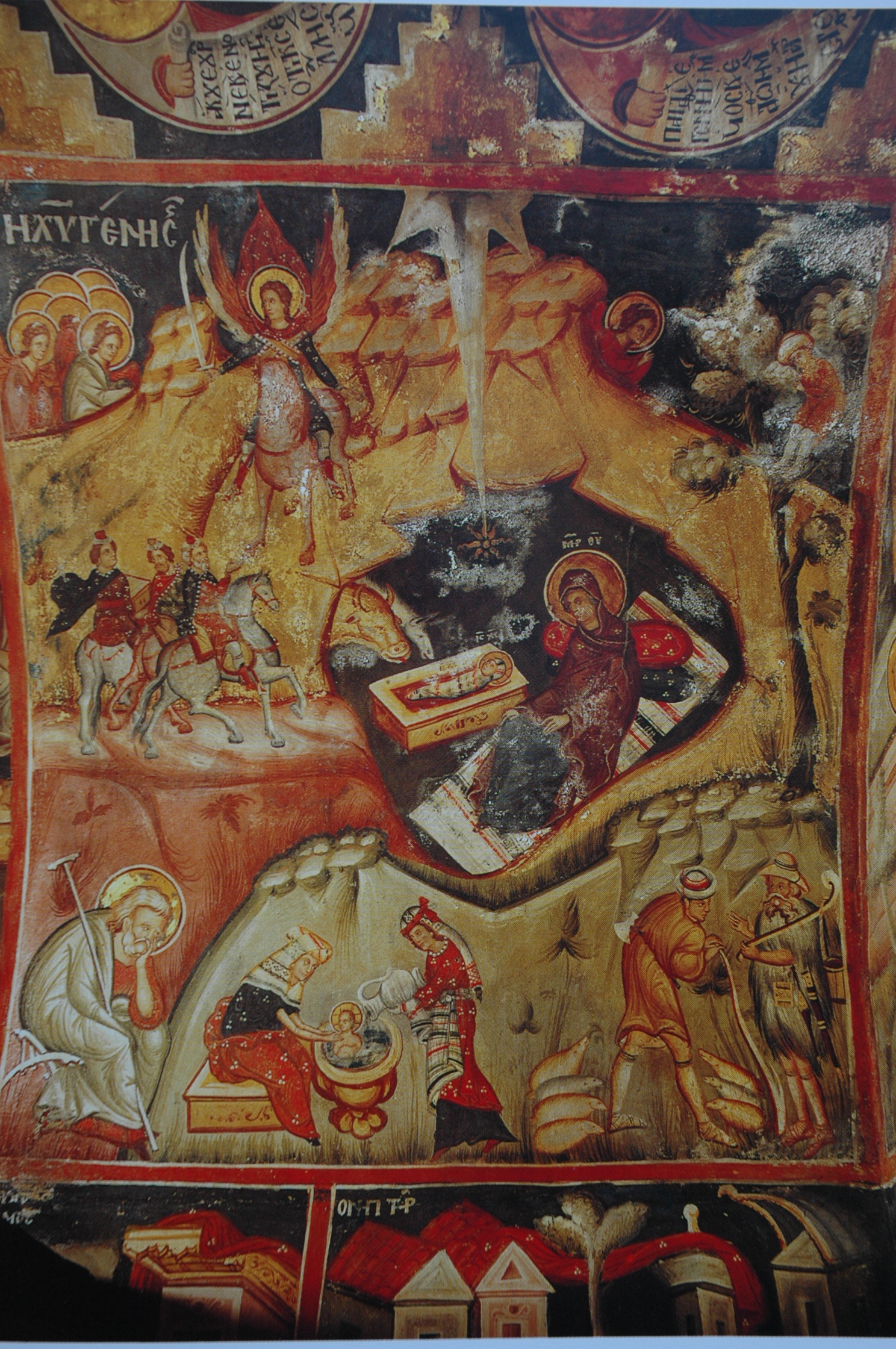 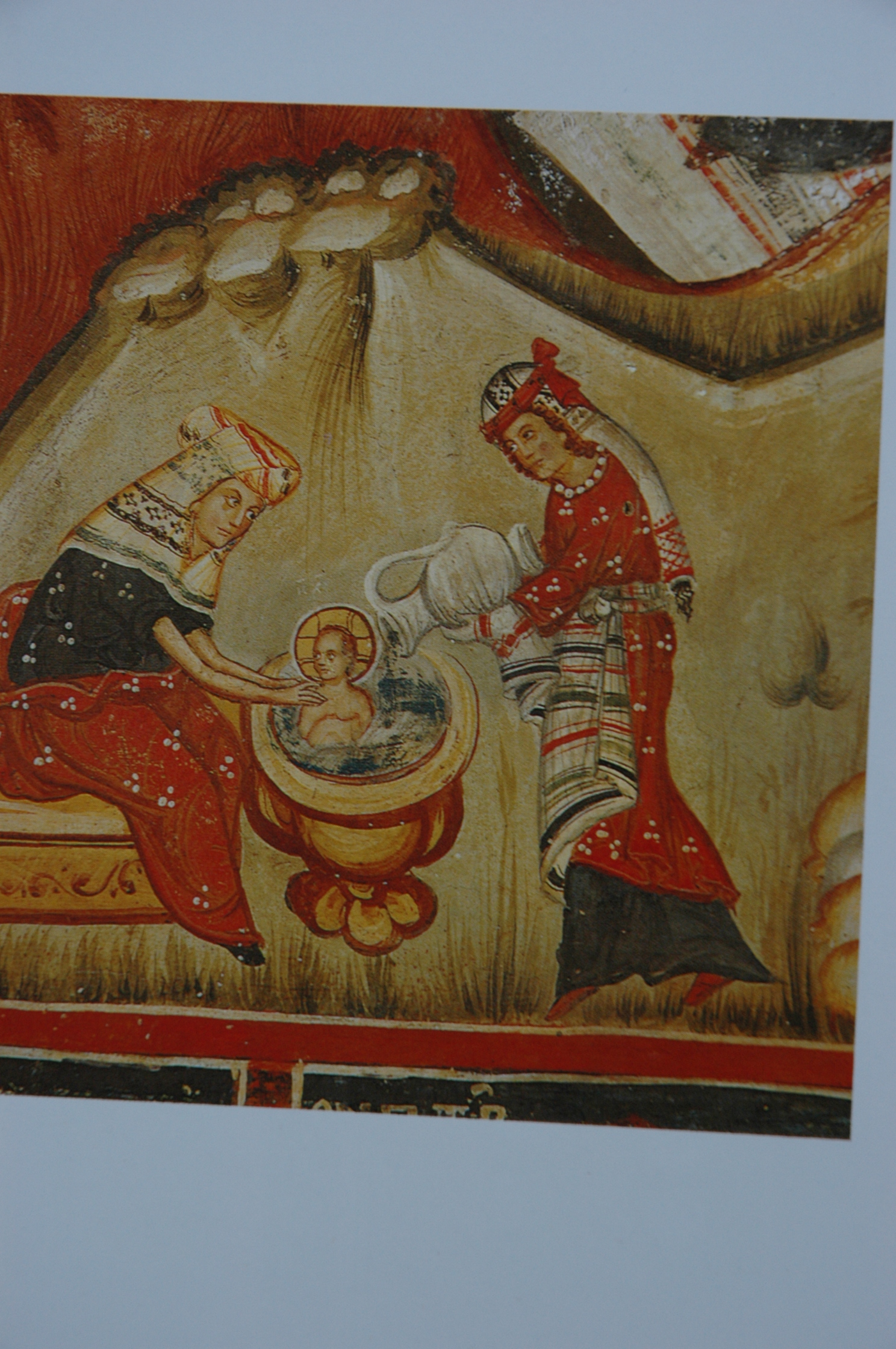 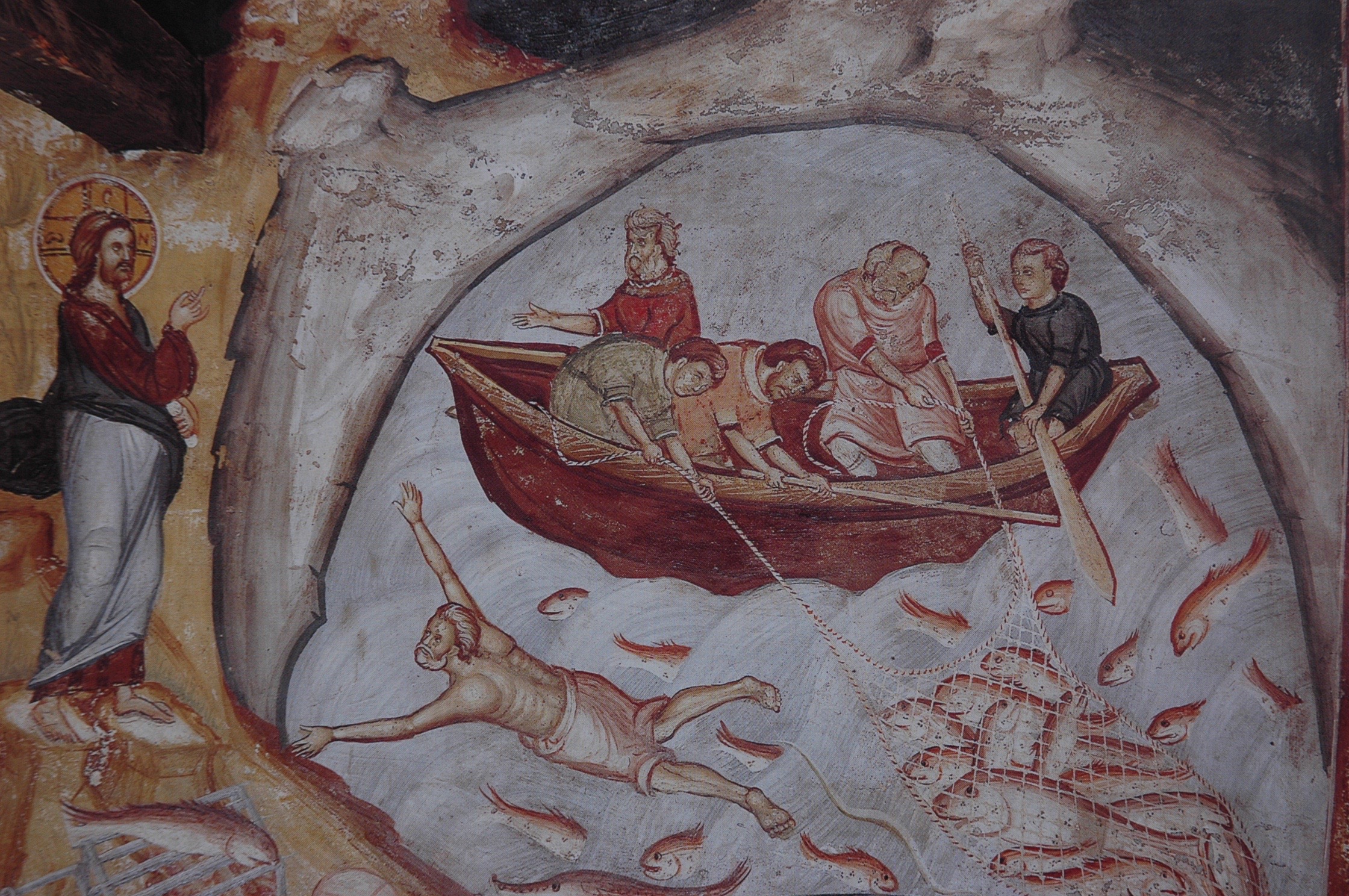 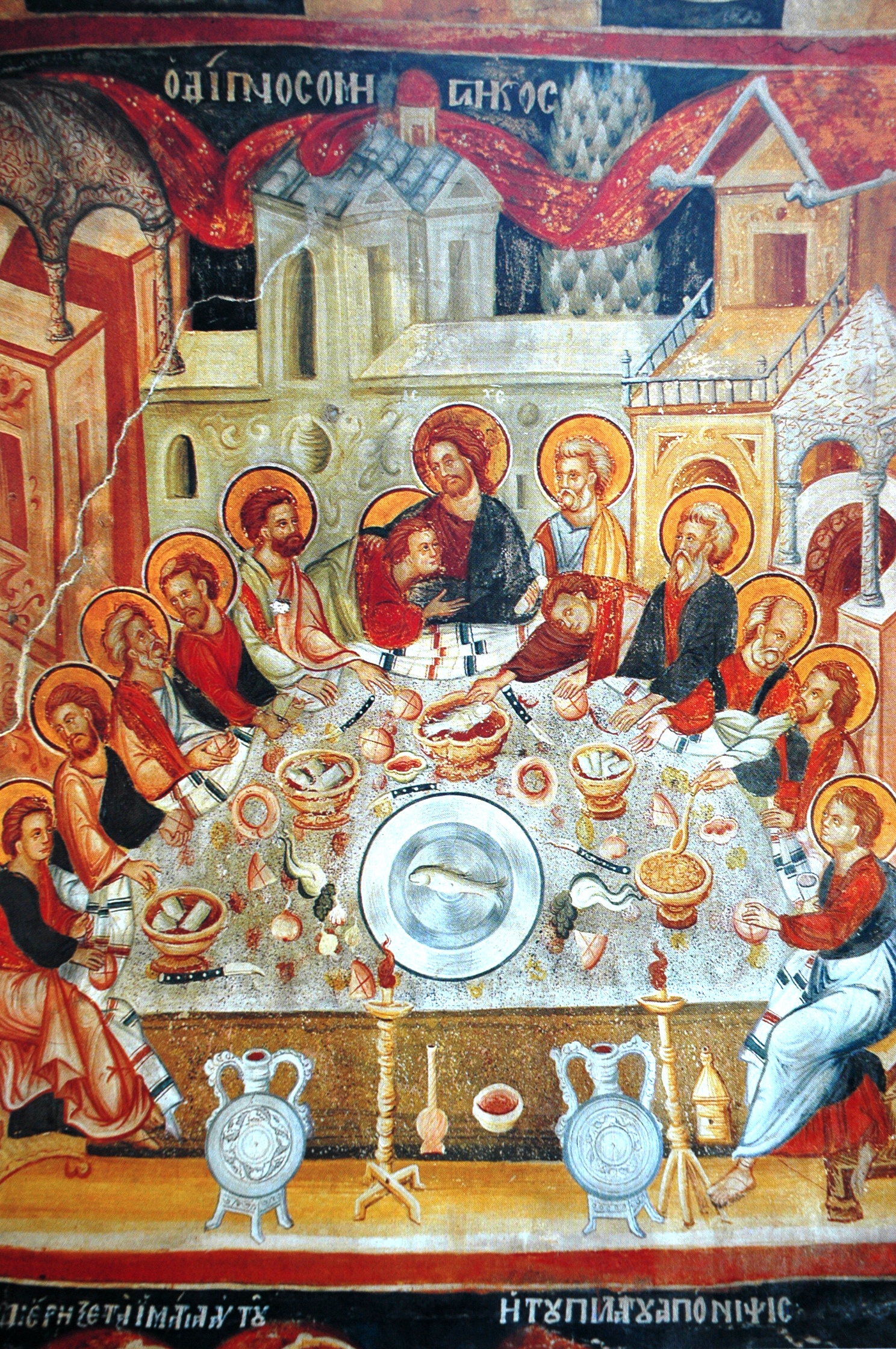 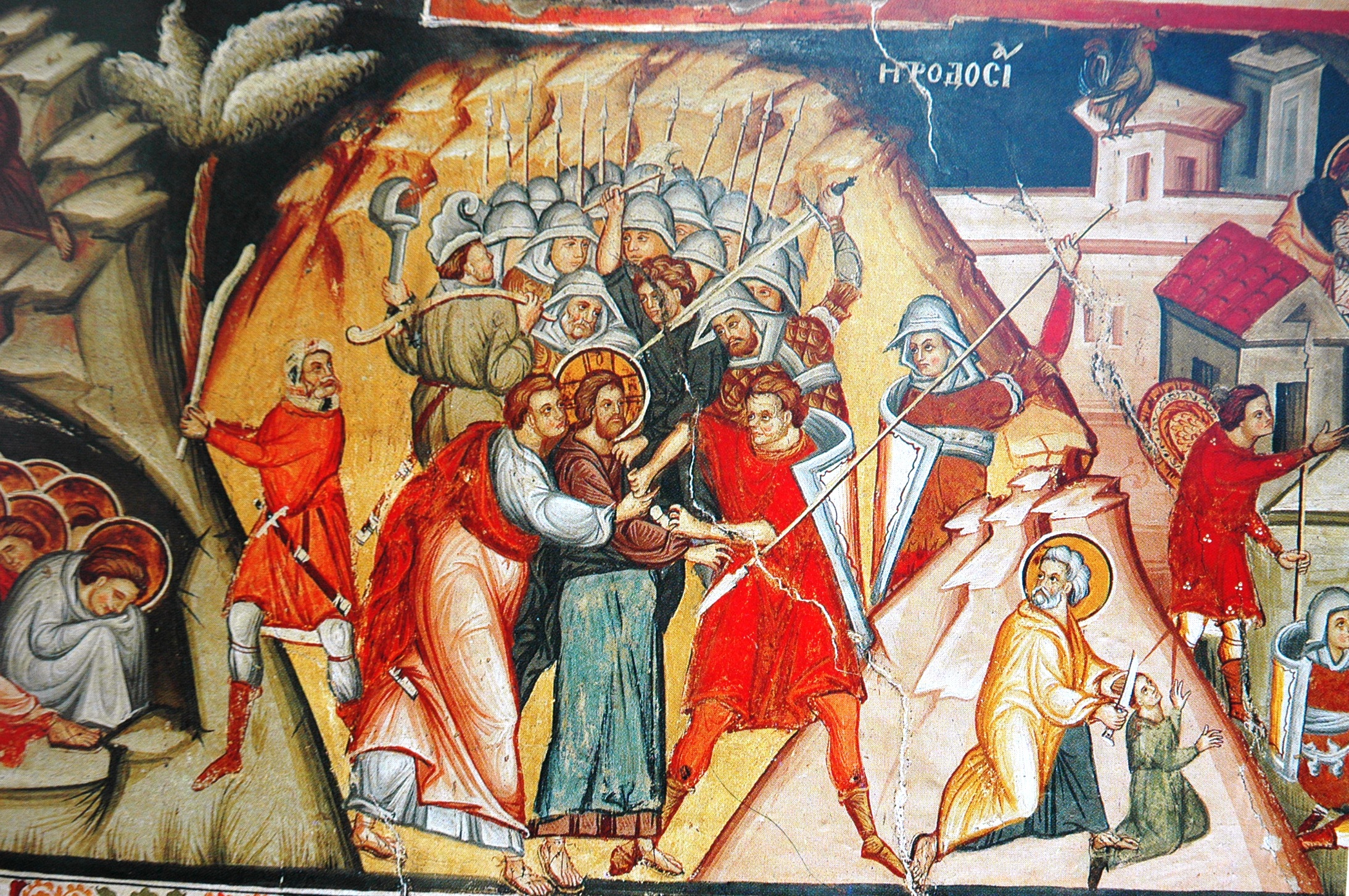